МБУ «КДМ ФК и С»
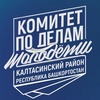 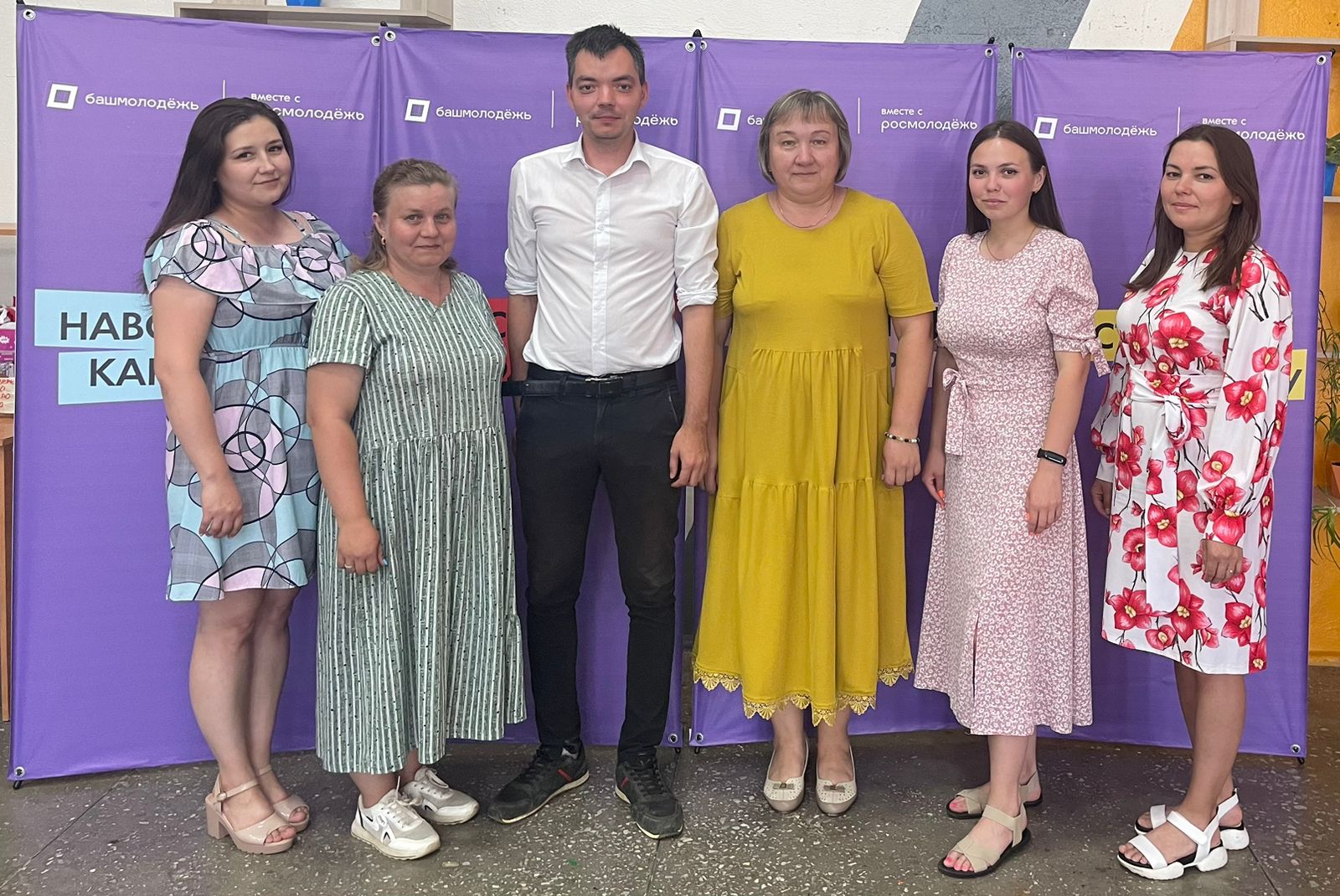 ГРАЖДАНСКО-ПАТРИОТИЧЕСКОЕ ВОСПИТАНИЕ
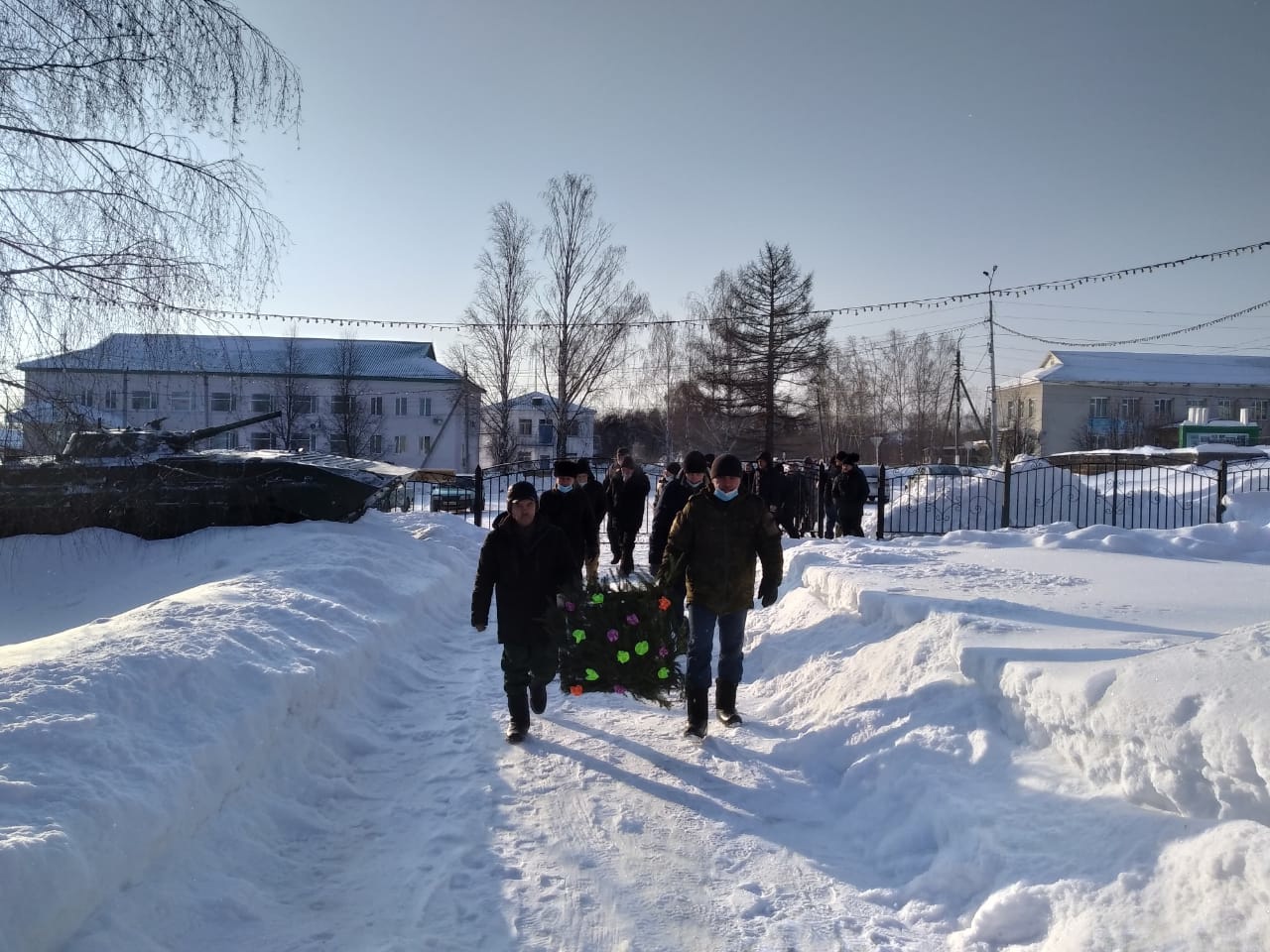 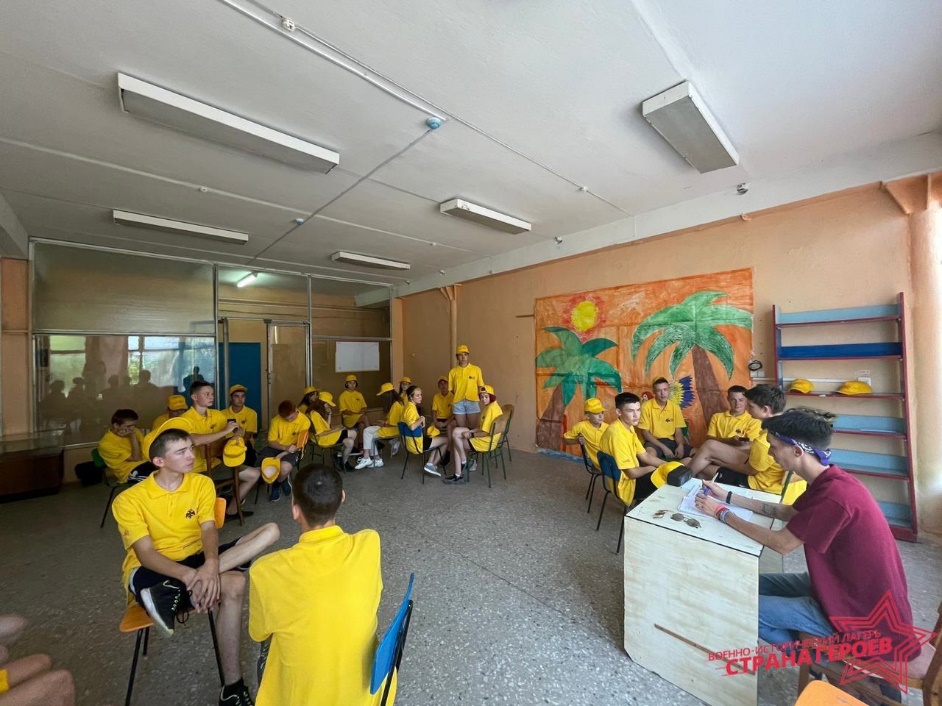 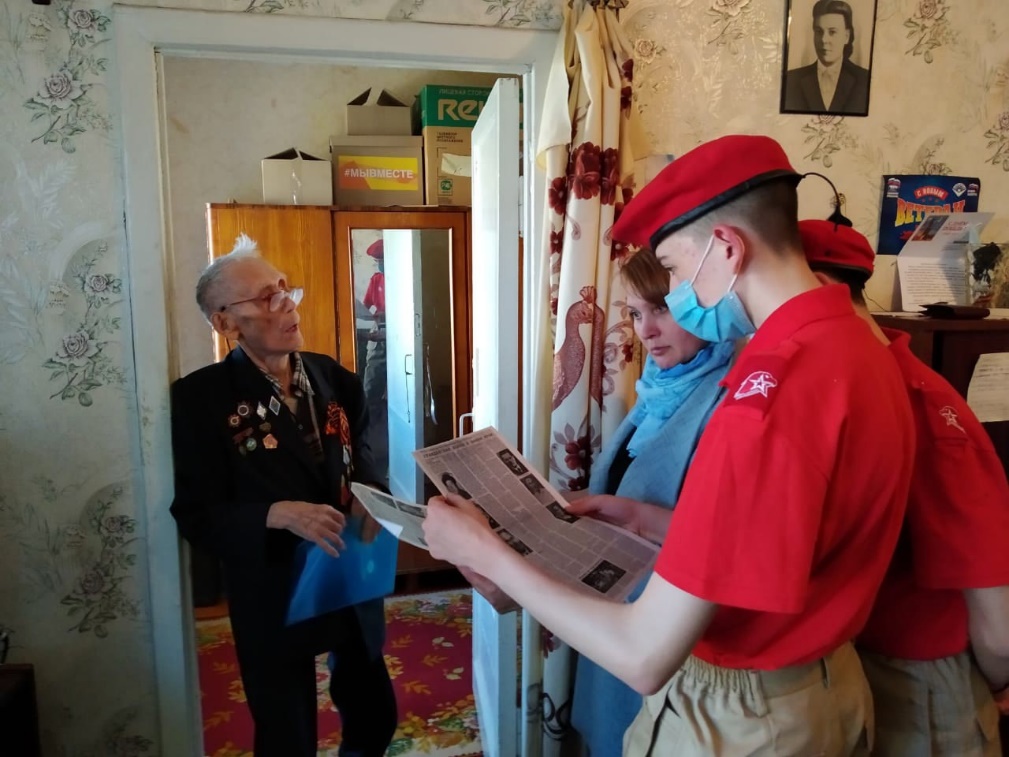 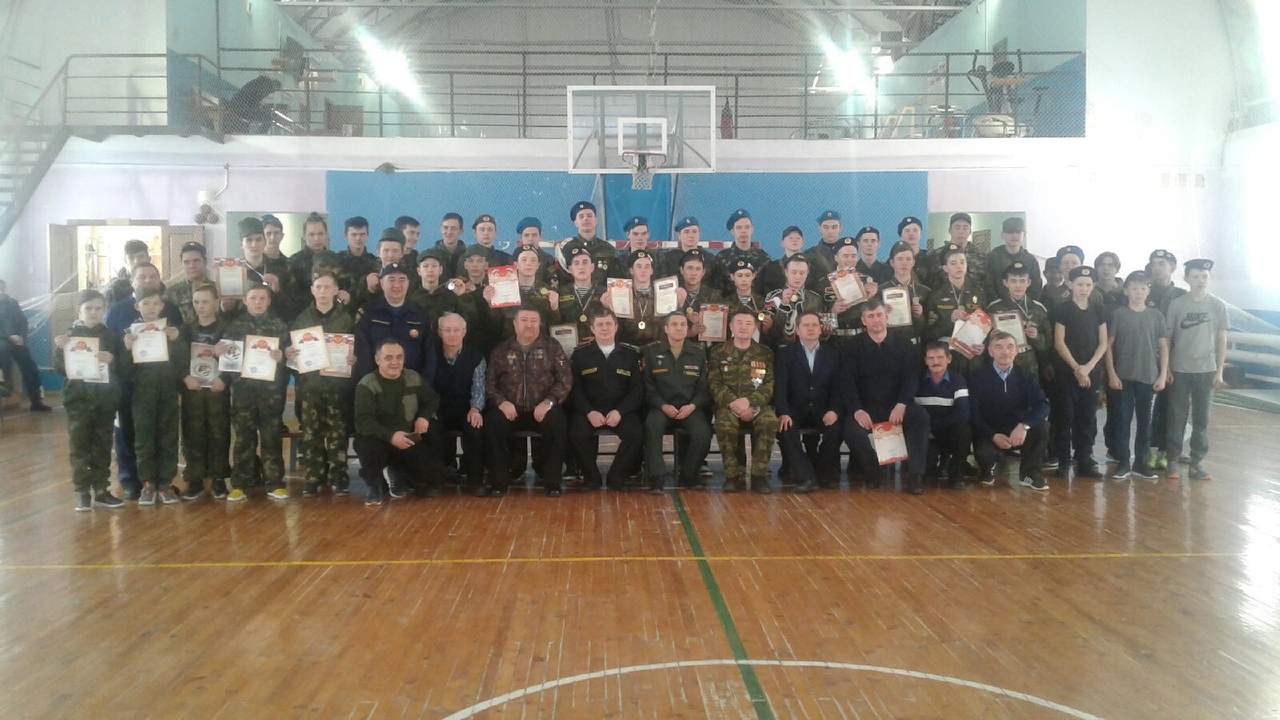 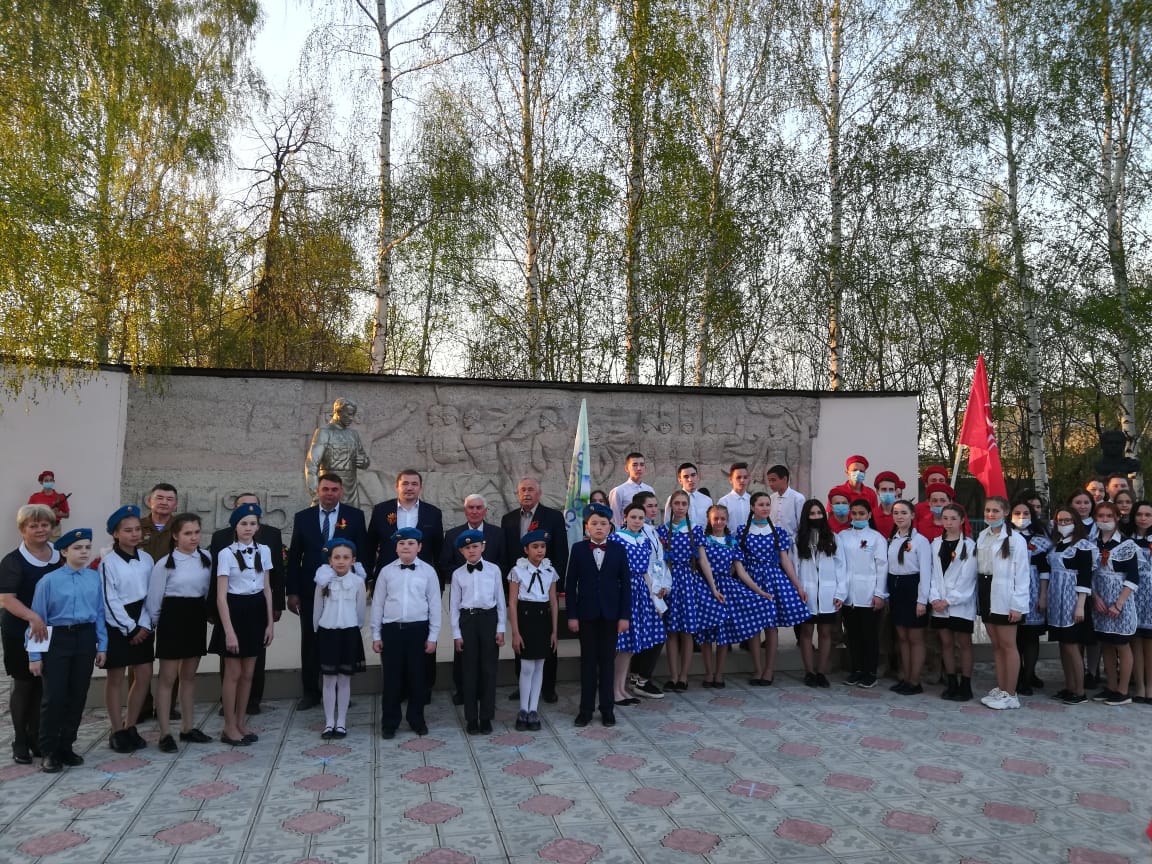 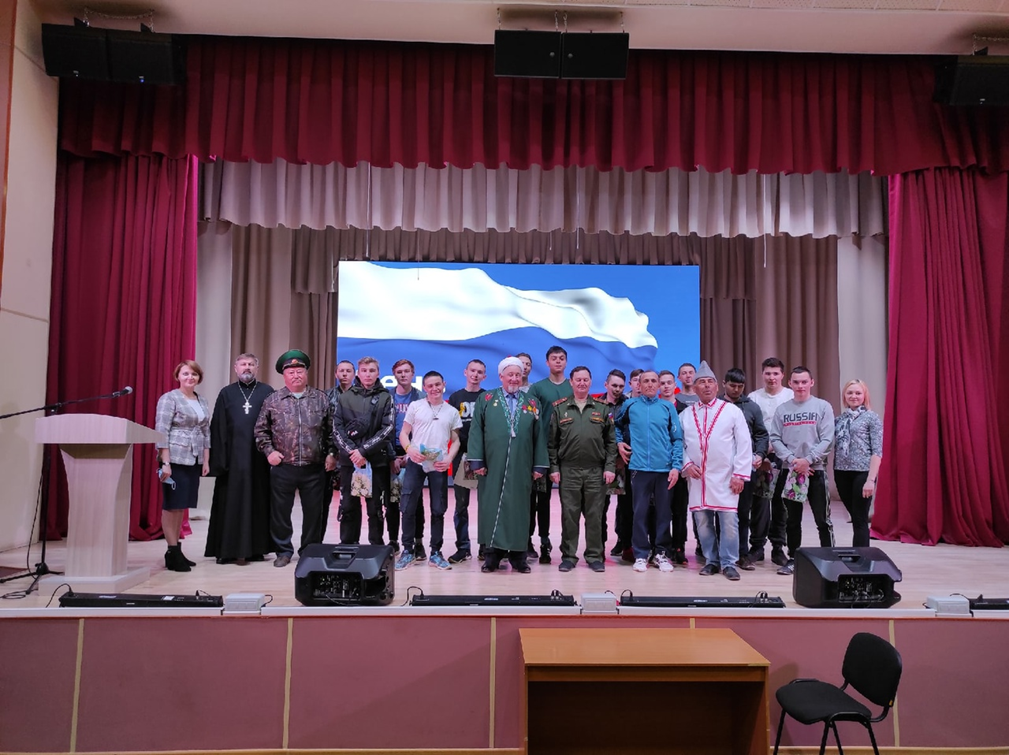 ПОДДЕРЖКА И РАЗВИТИЕ СЕЛЬСКОЙ МОЛОДЕЖИ
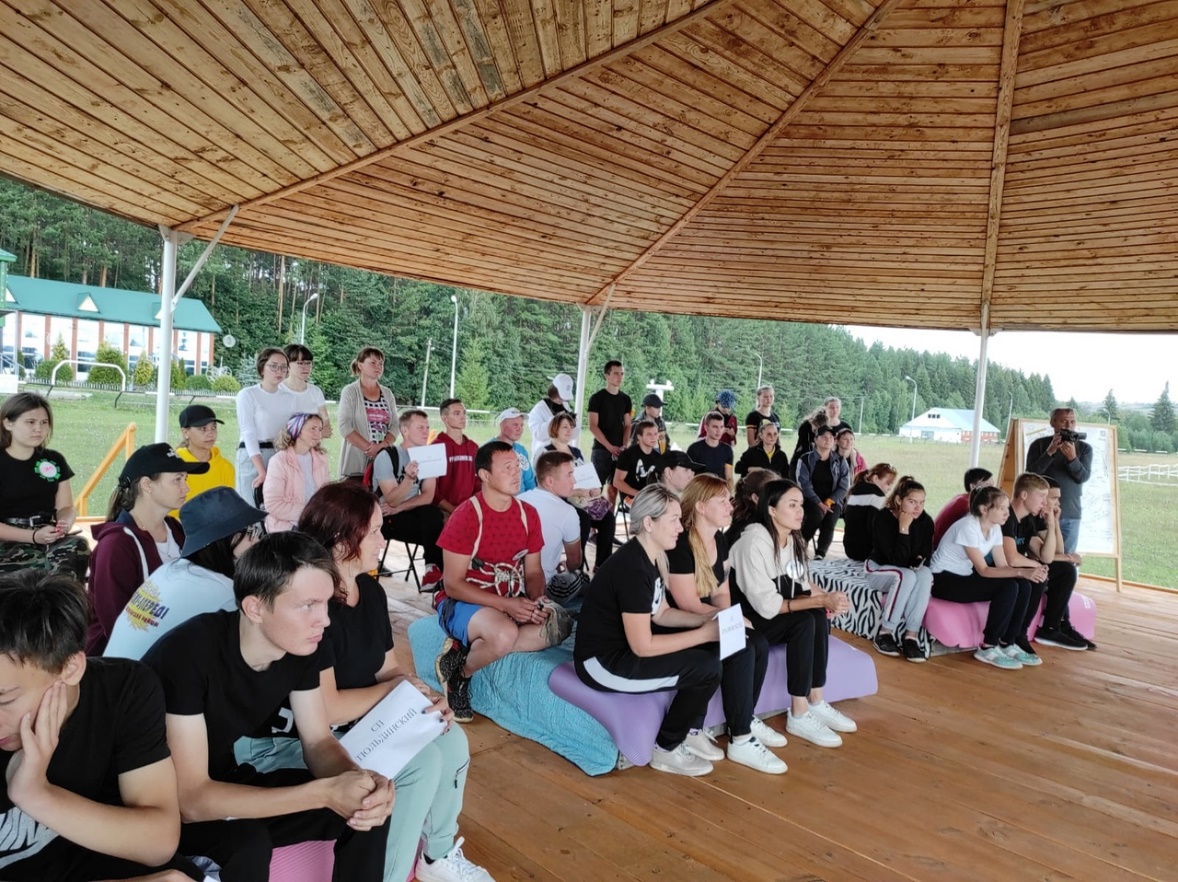 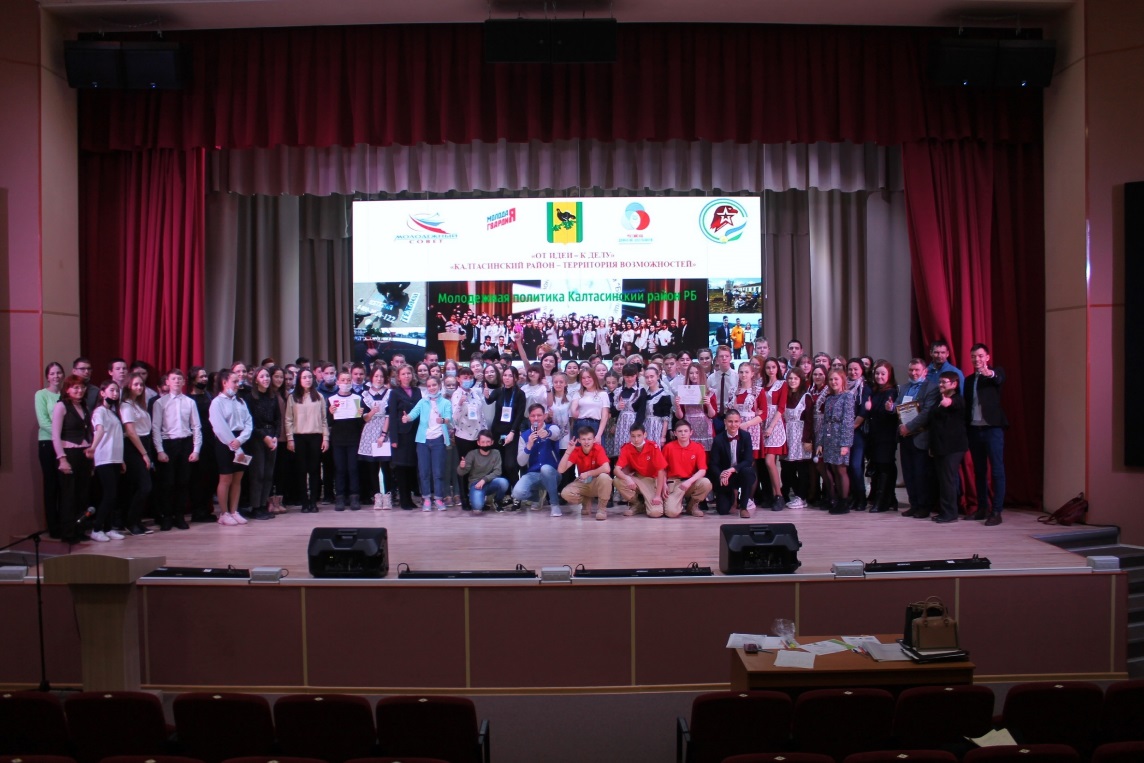 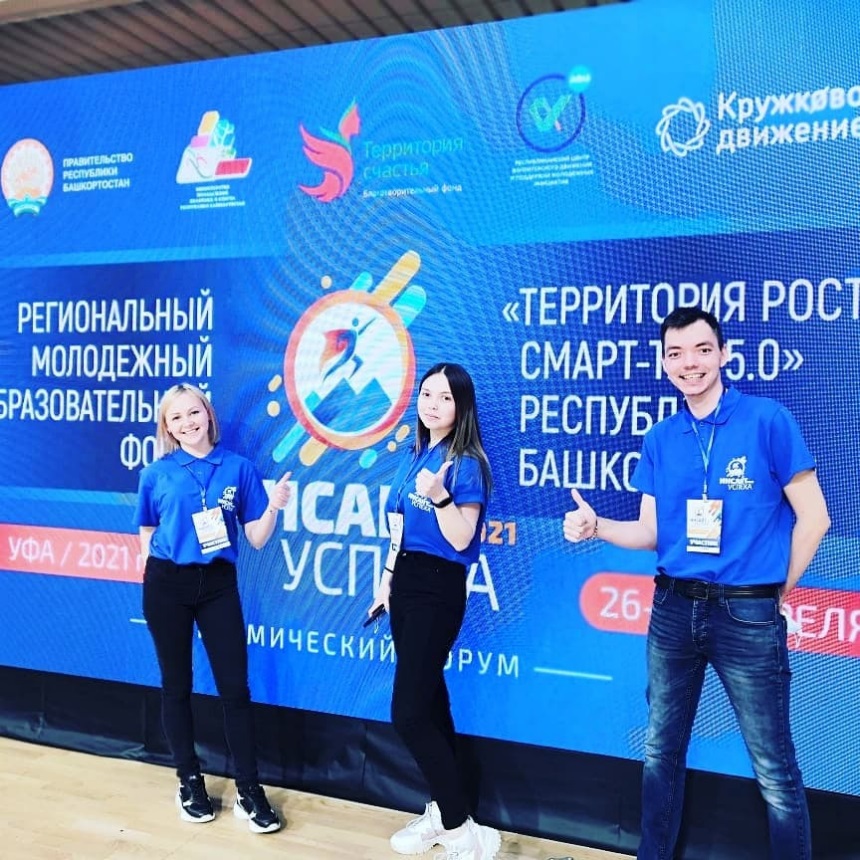 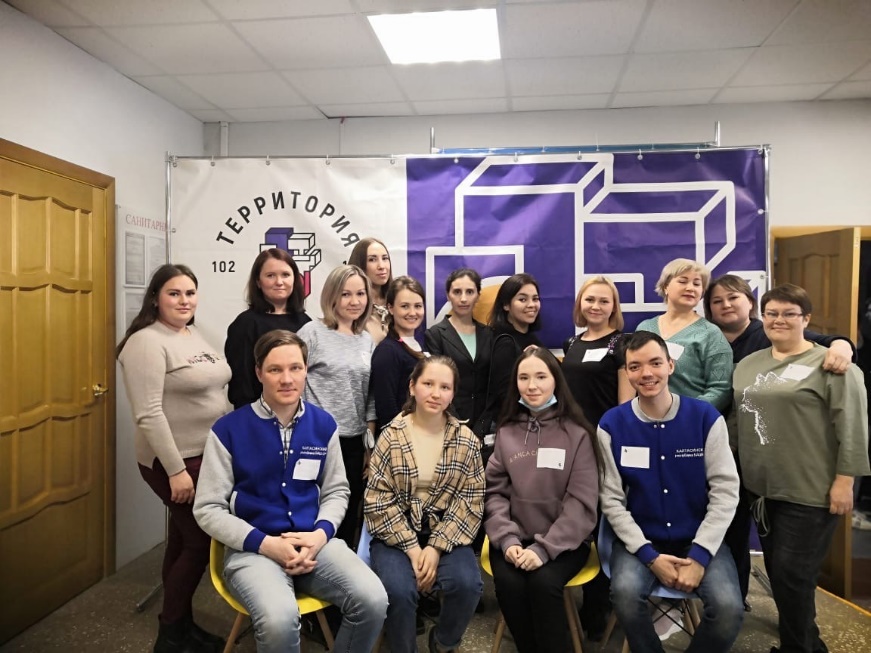 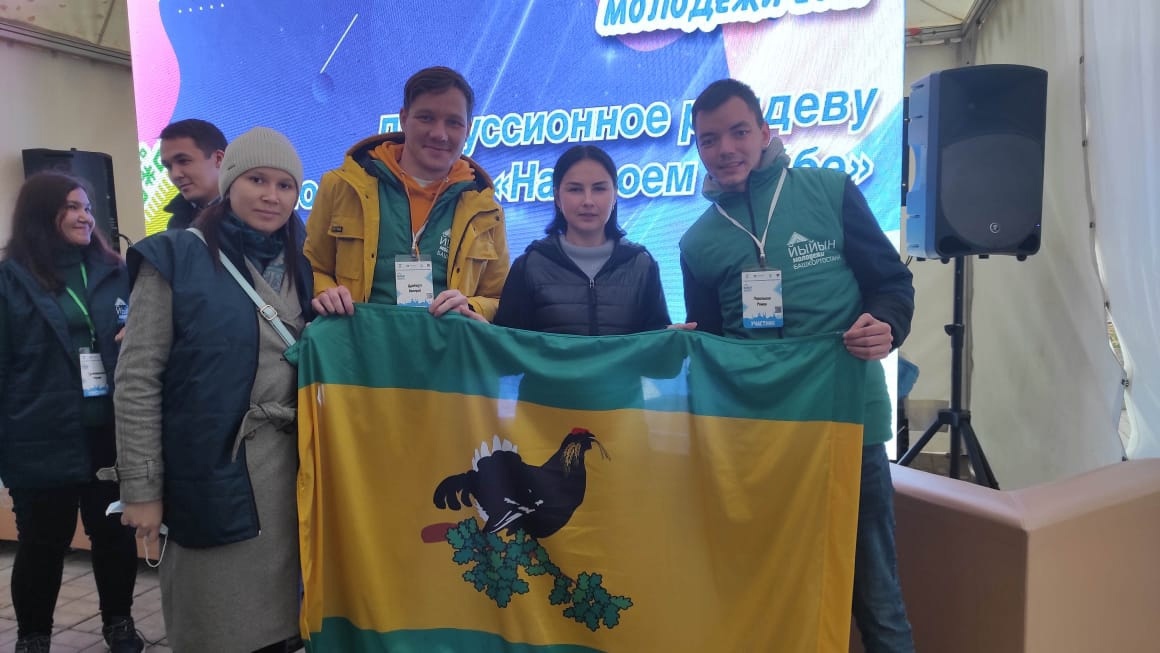 РАЗВИТИЕ КУЛЬТУРНО-ДОСУГОВОЙ ДЕЯТЕЛЬНОСТИ И ТВОРЧЕСКОГО ПОТЕНЦИАЛА ДЕТЕЙ И МОЛОДЕЖИ
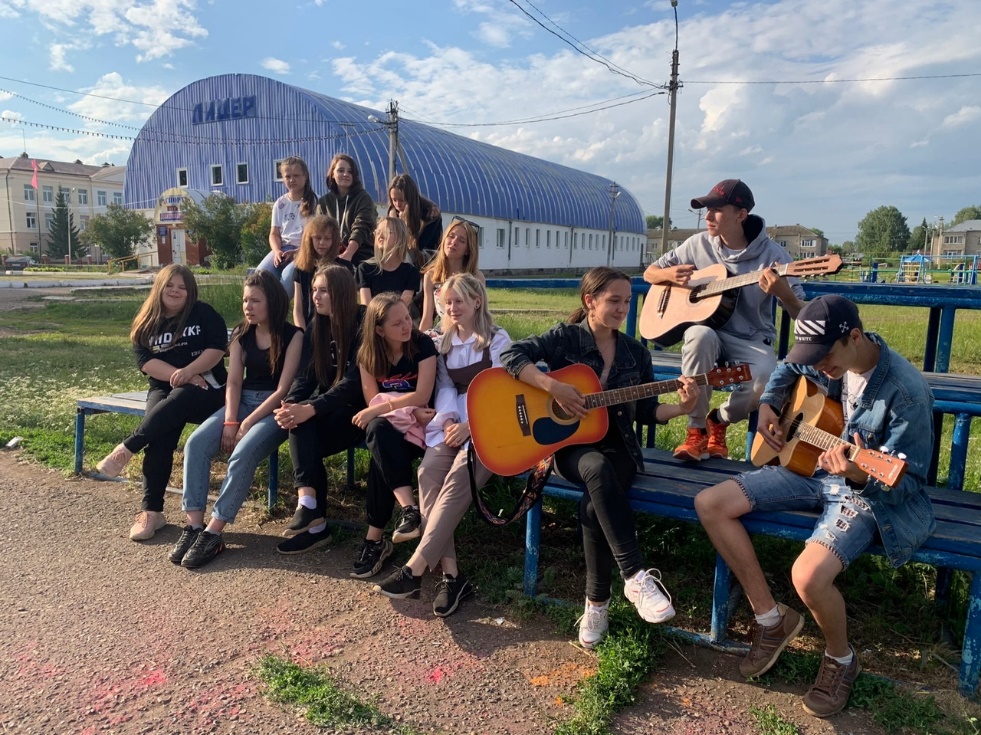 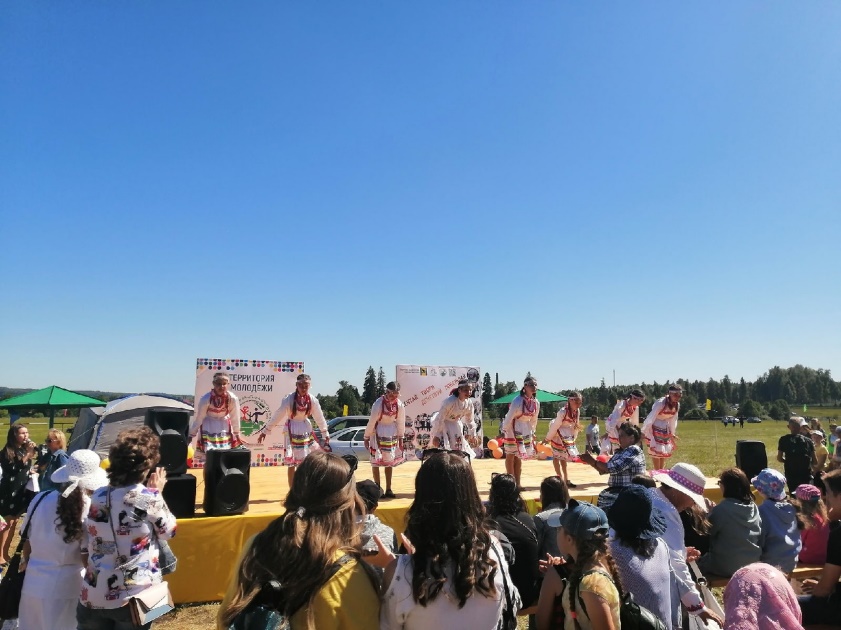 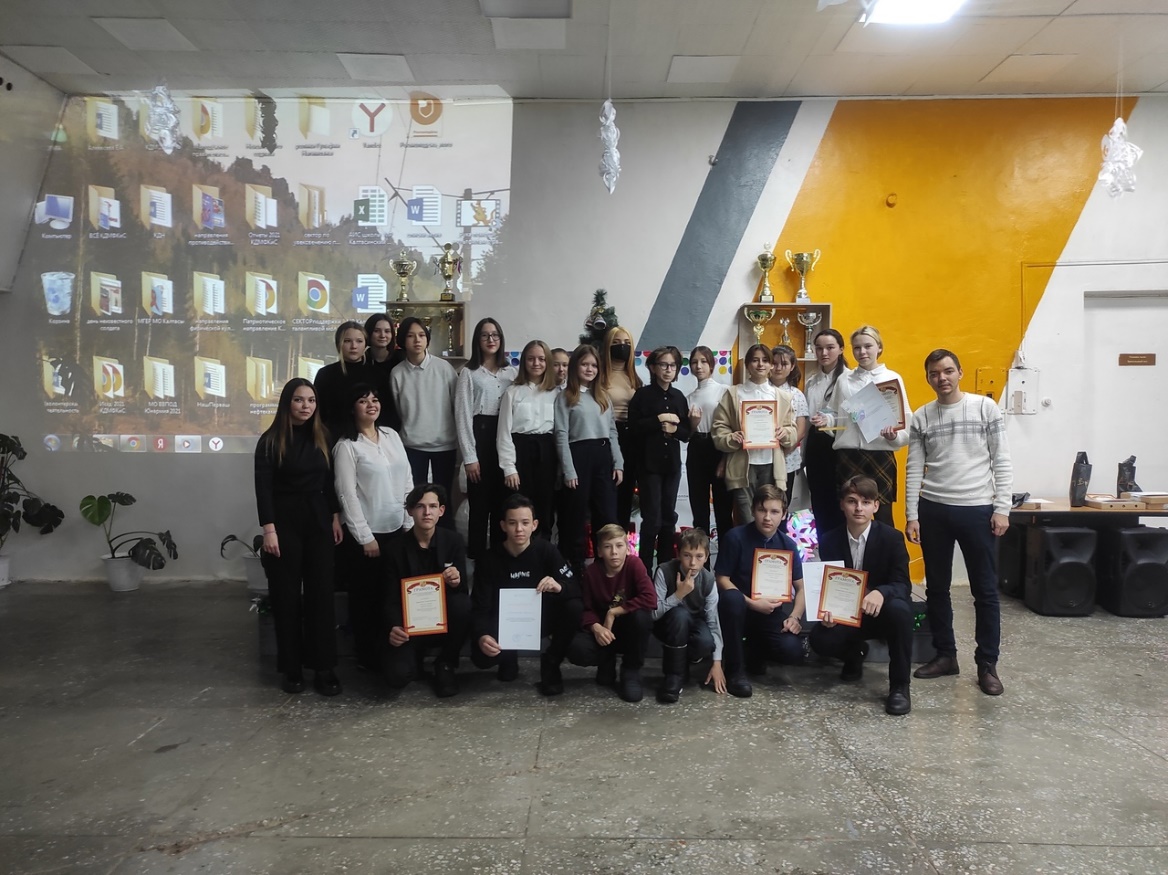 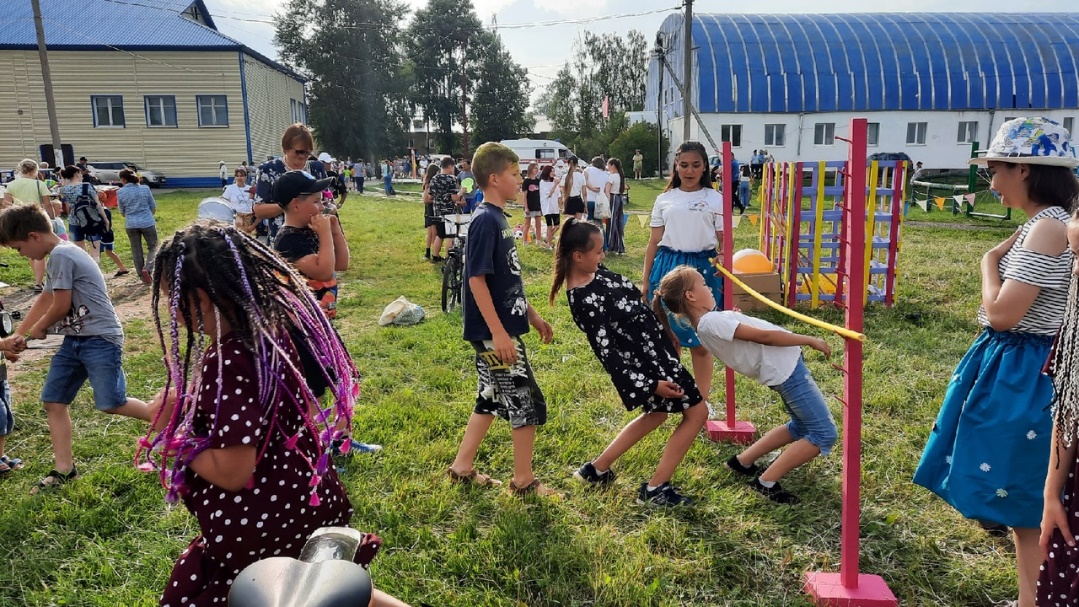 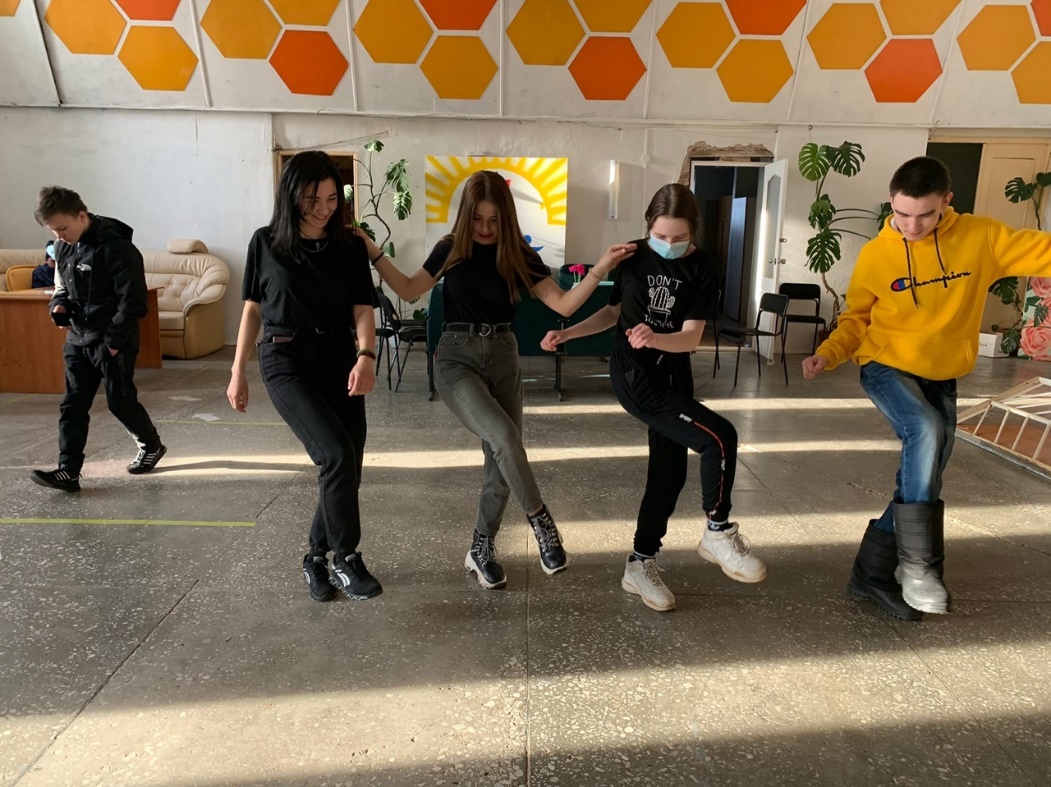 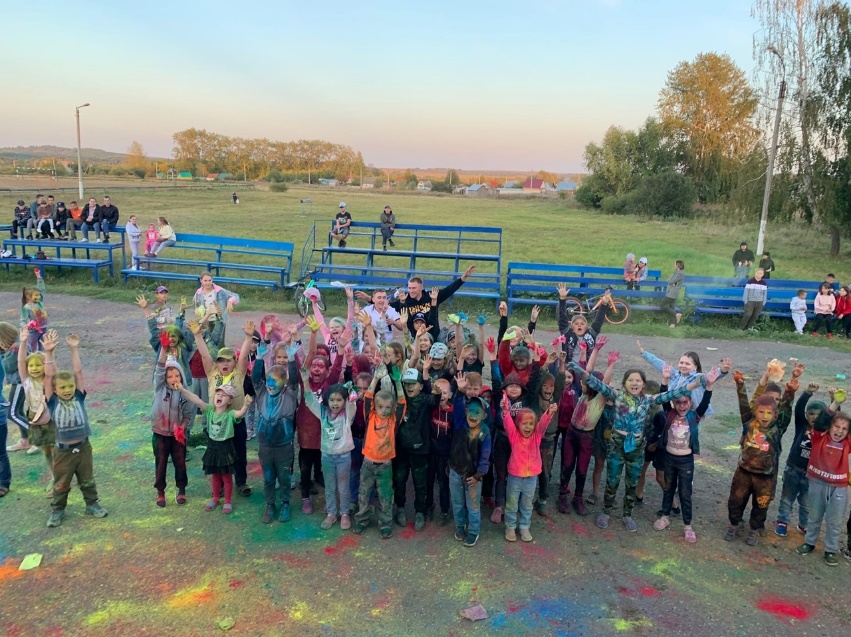 Укрепление здоровья, формирование здорового образа жизни, профилактика наркомании, алкоголизма и табакокурения
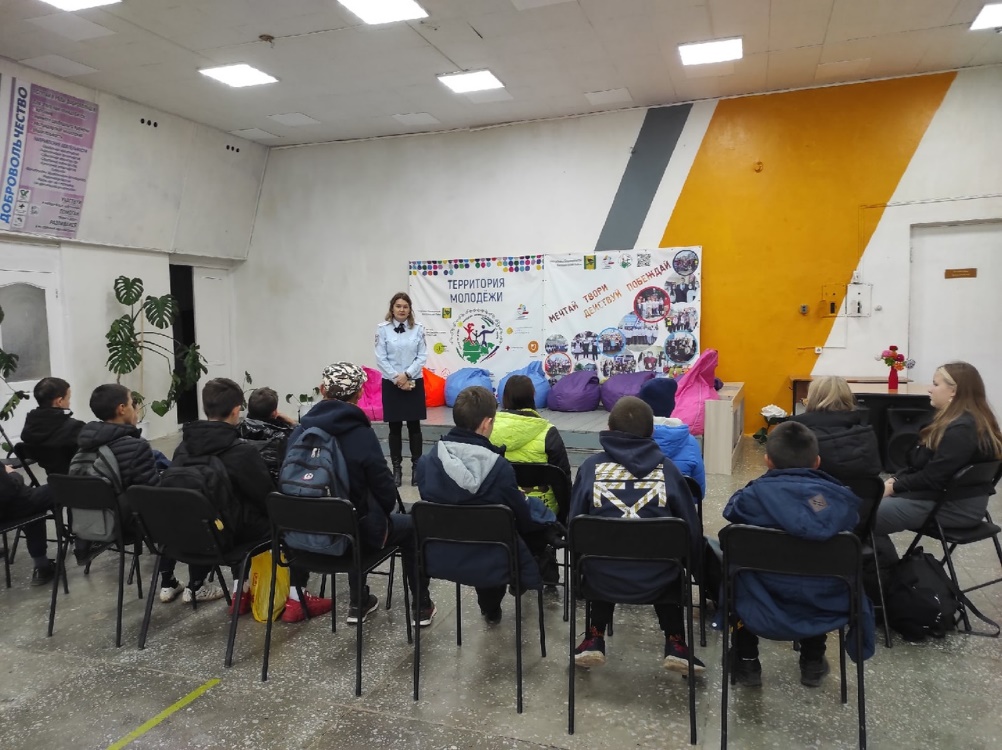 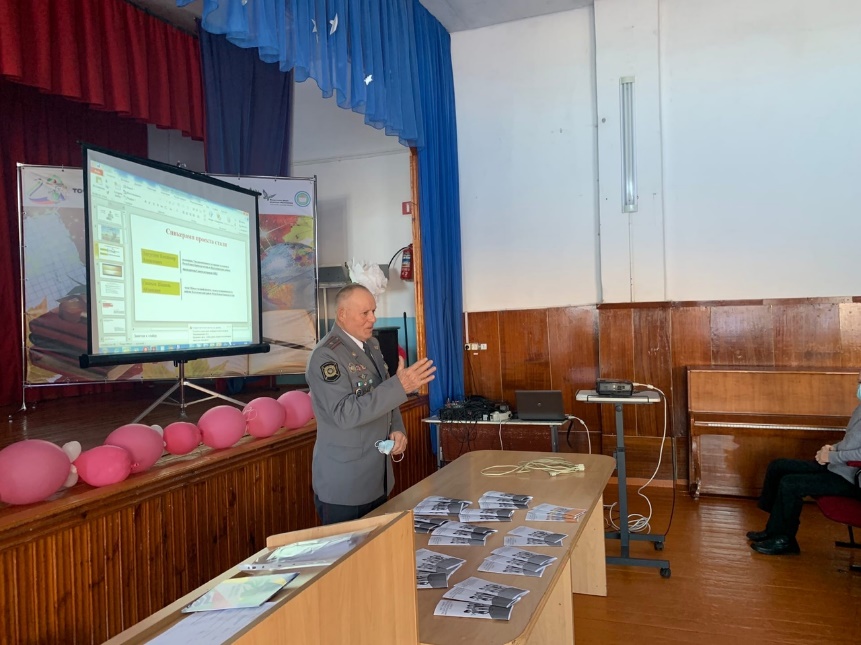 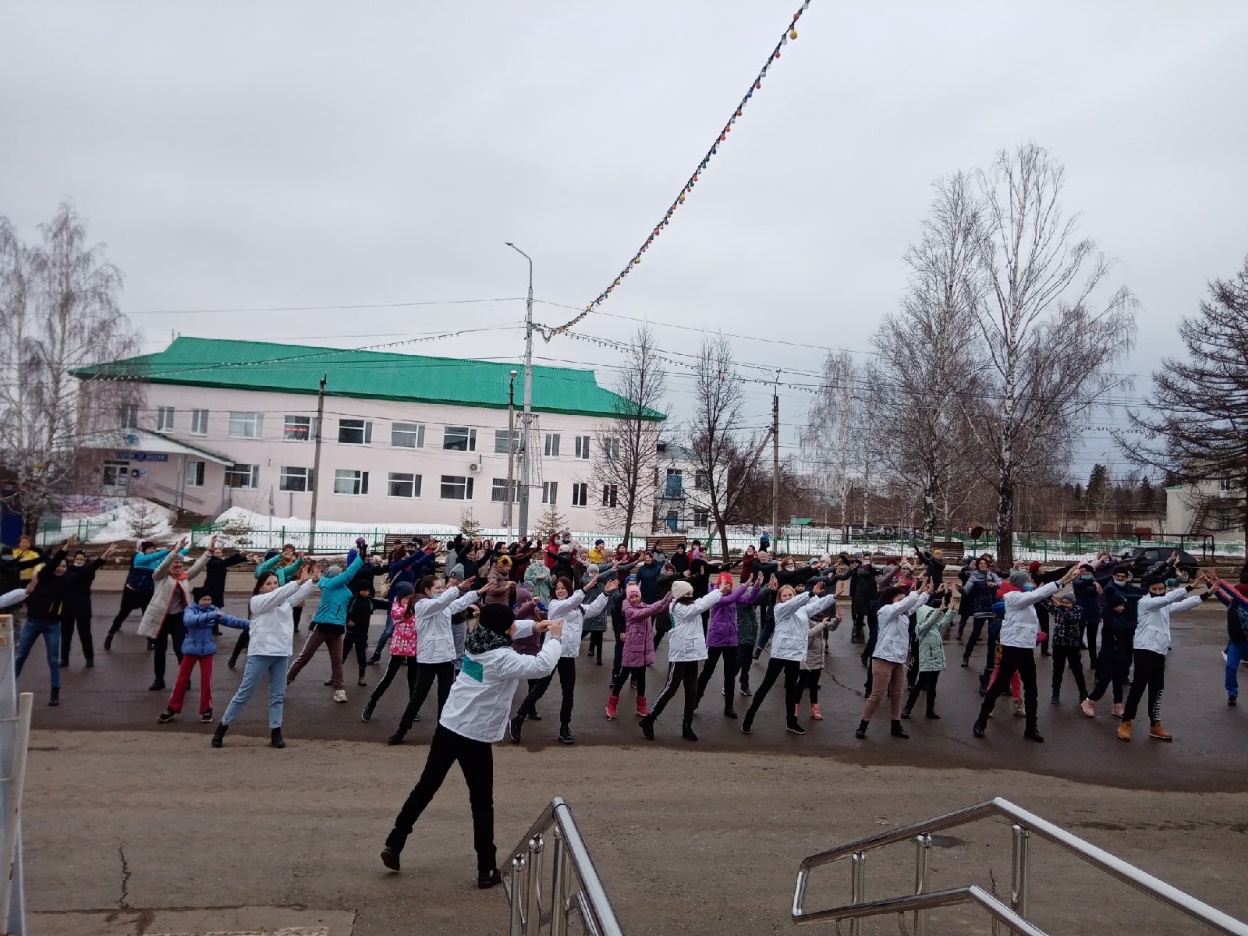 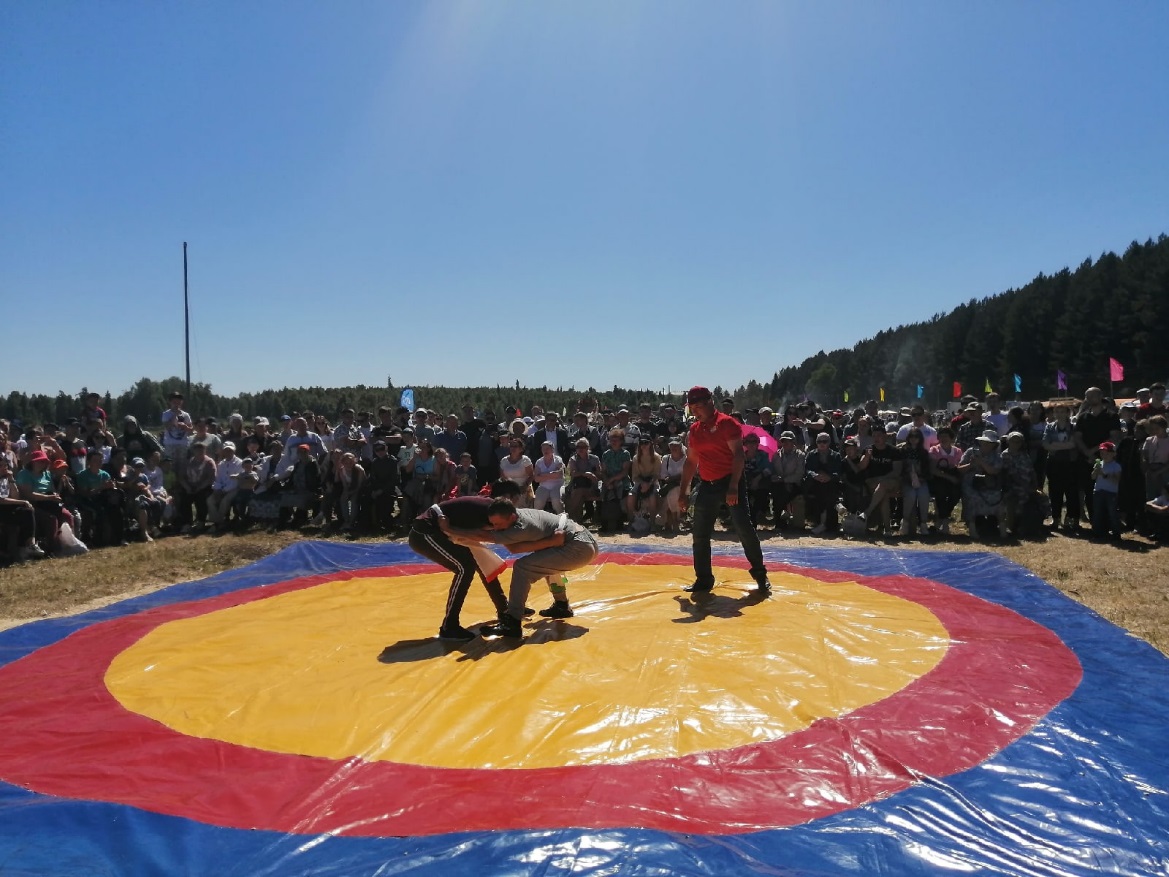 ОБЩЕСТВЕННЫЕ ОБЬЕДИНЕНИЯ
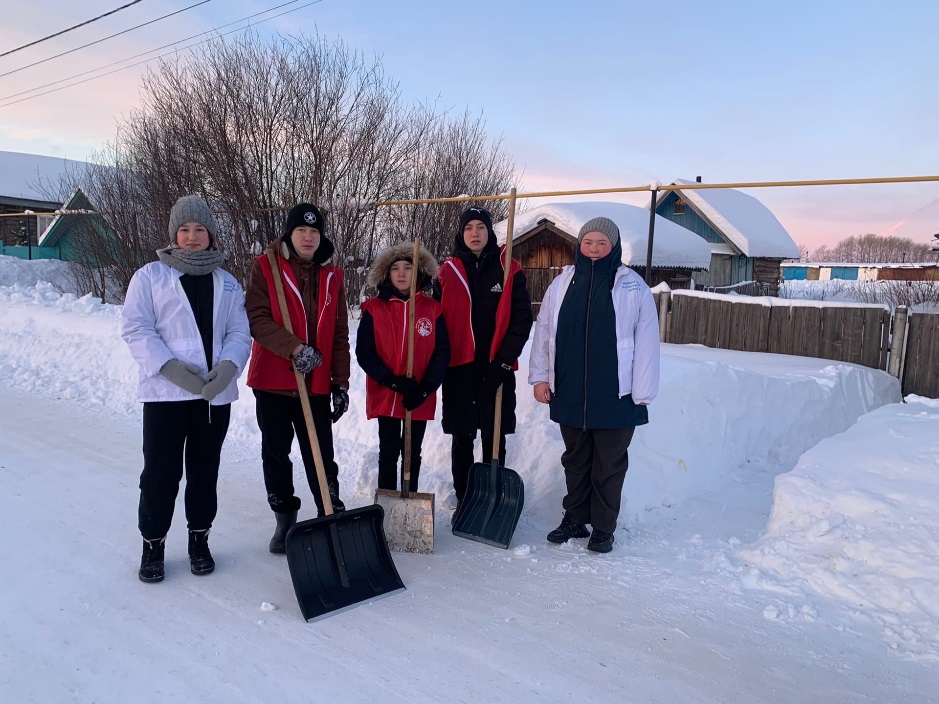 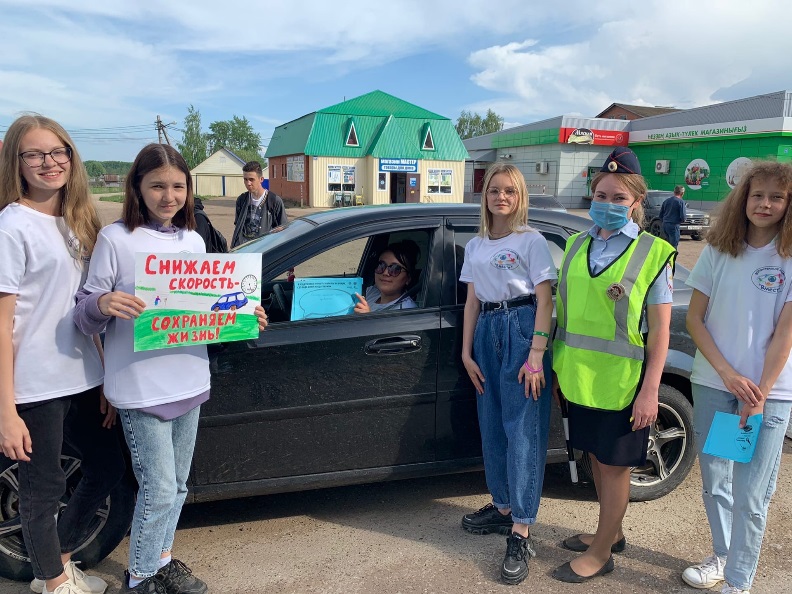 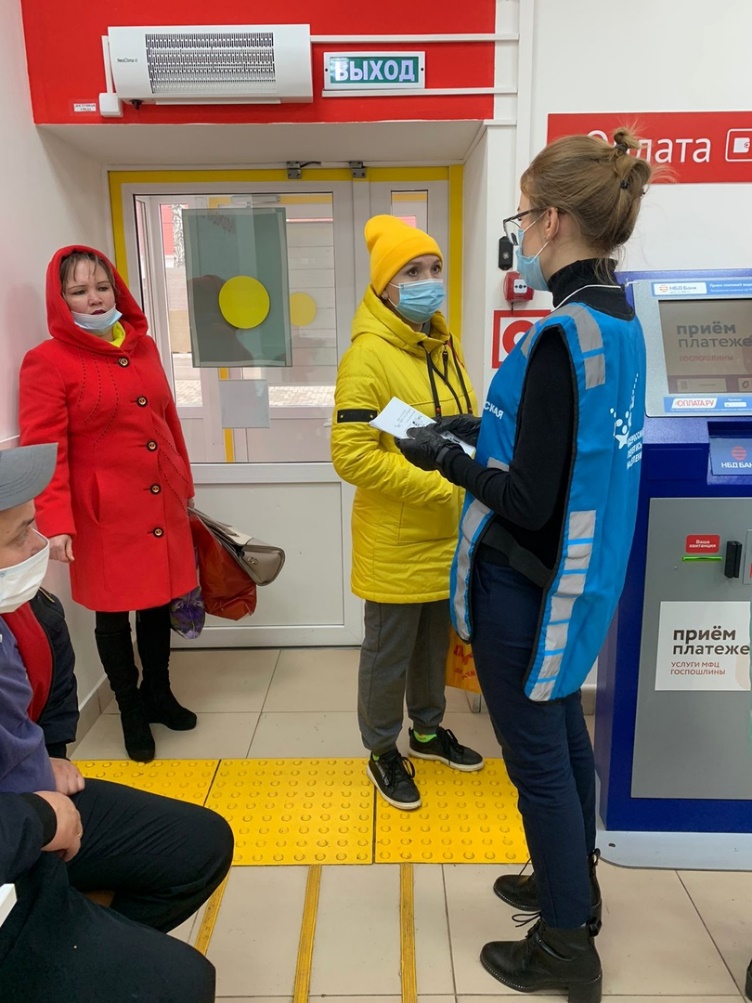 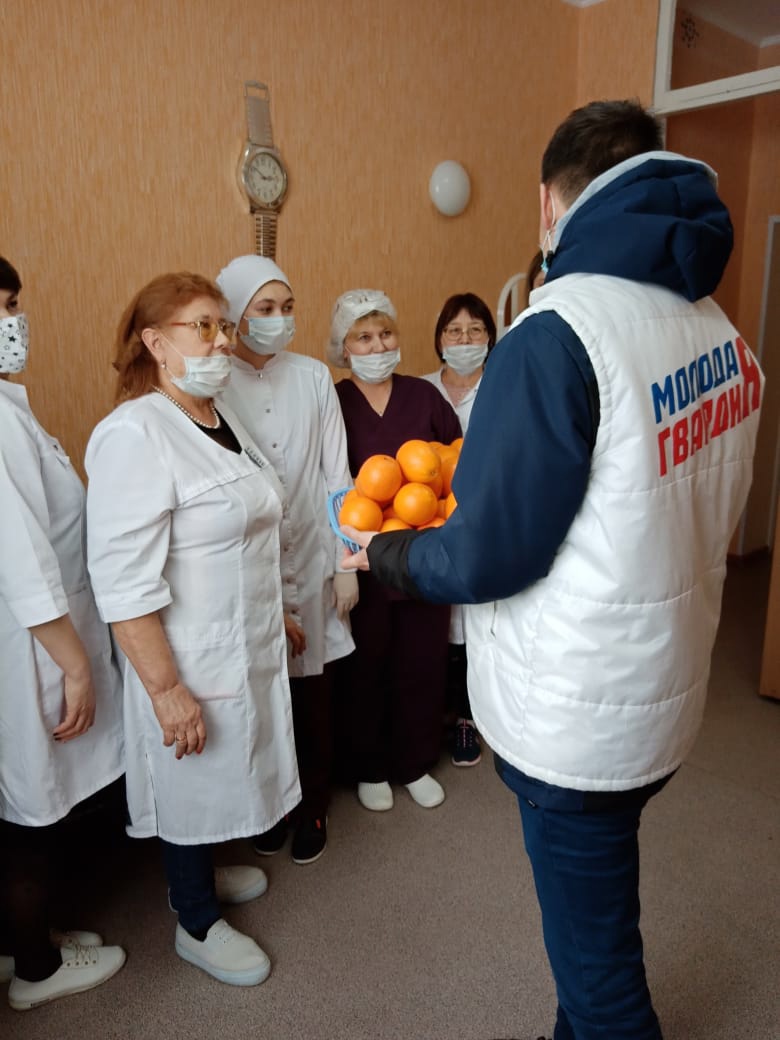 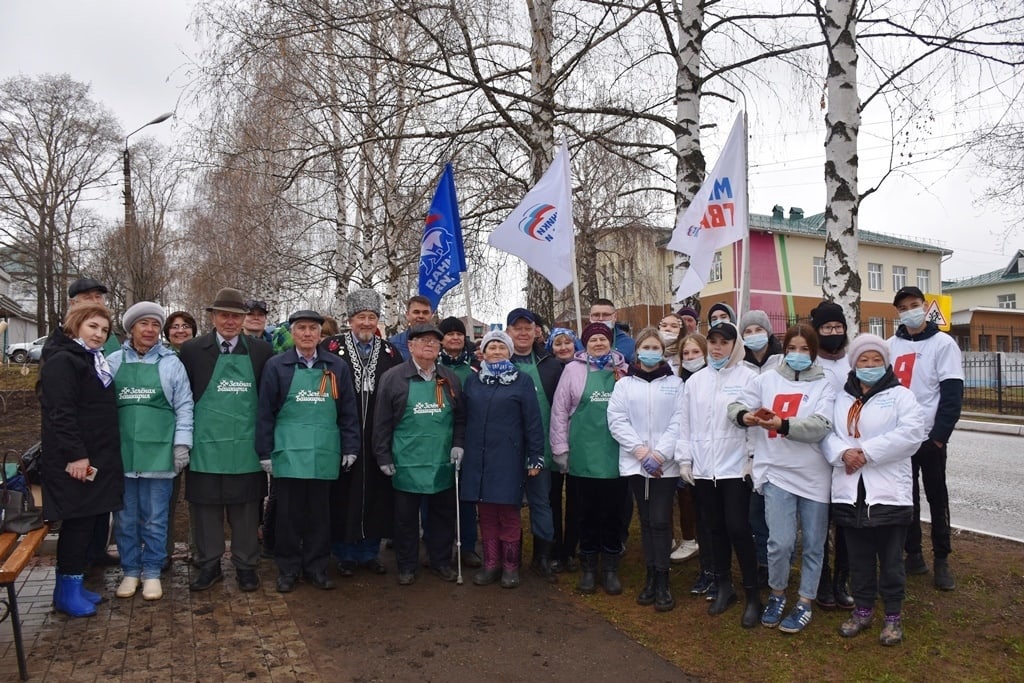 ВОЛОНТЕРСКИЙ ШТАБ «НАША ЗАБОТА»
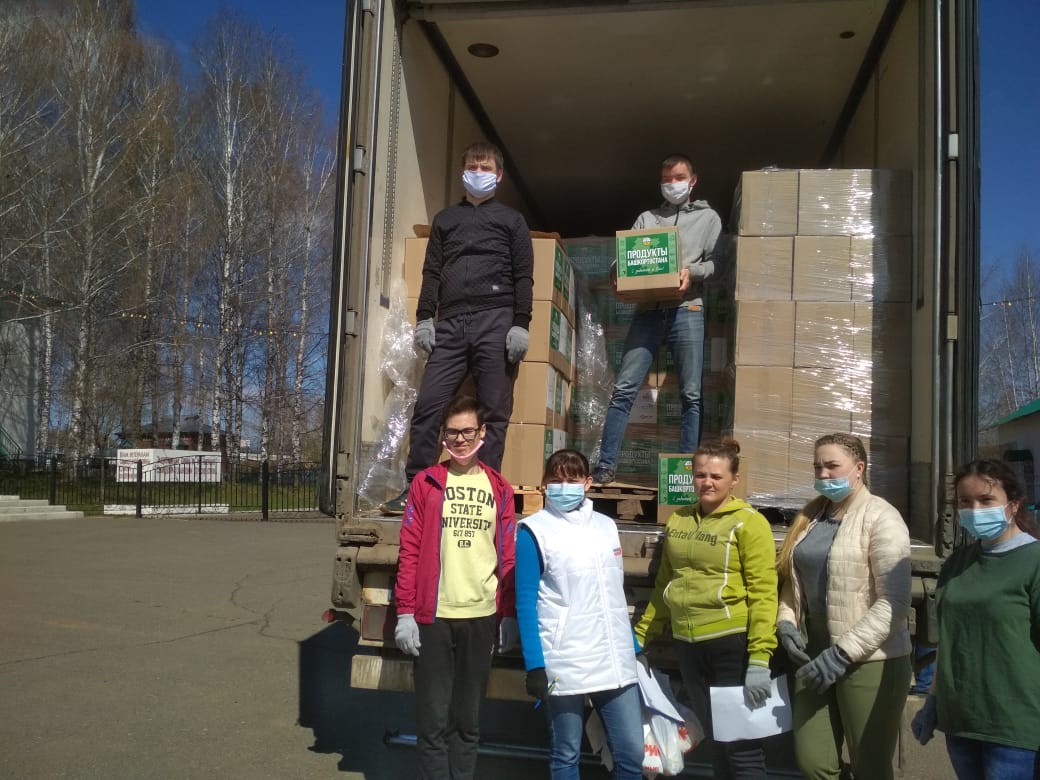 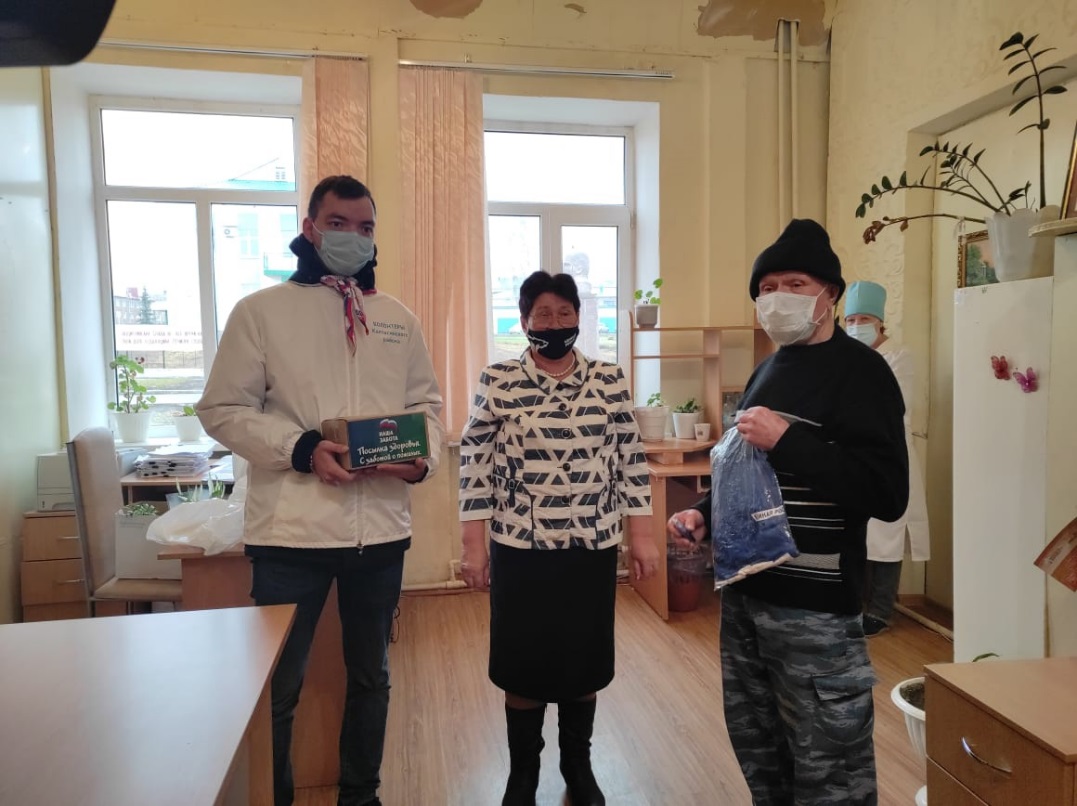 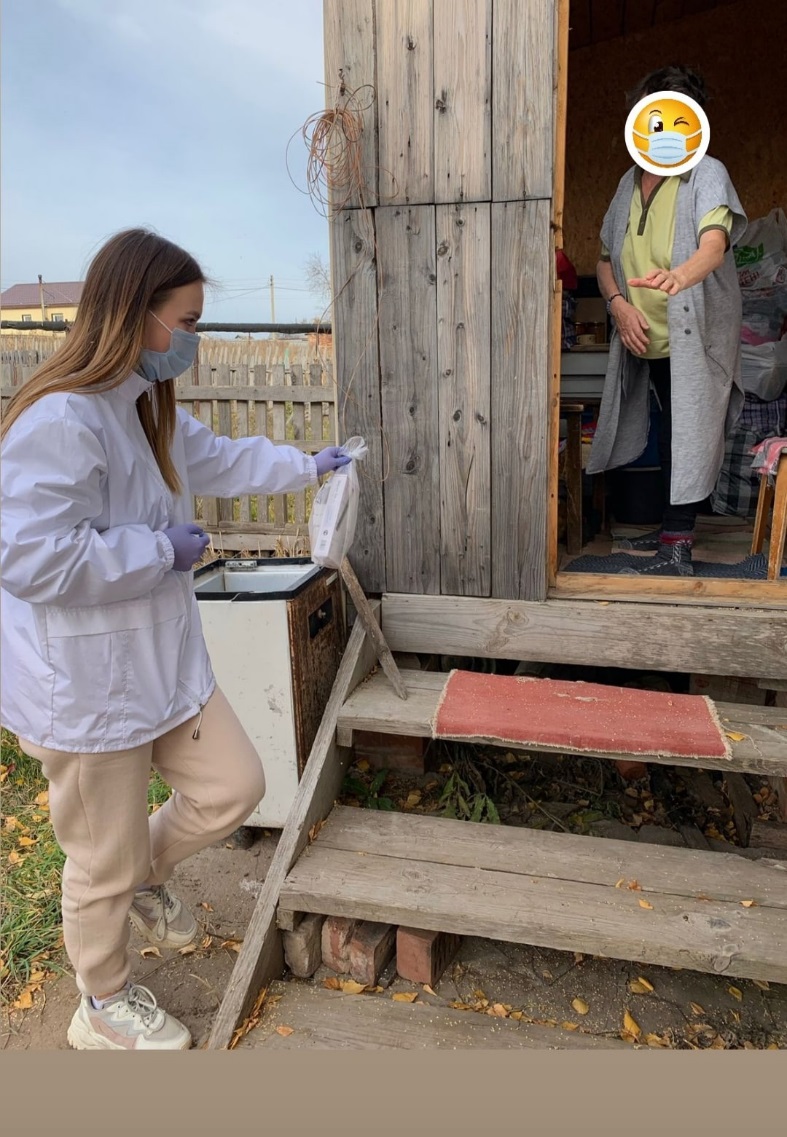 ВОЛОНТЕРСКИЙ ШТАБ В 
с. КРАСНОХОЛМСКИЙ
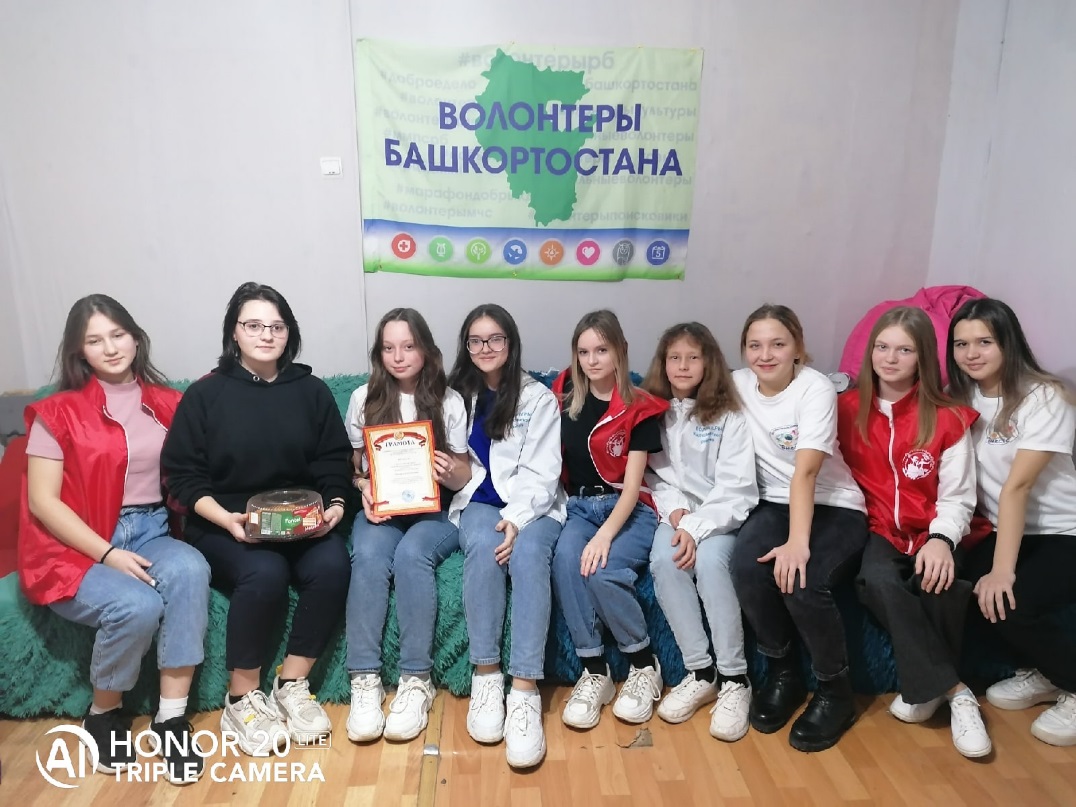 В Волонтерском штабе им. М.М. Шаймуратова Калтасинского района активно ведется сбор гуманитарной помощи для солдат, участвующих в специальной военной операции.
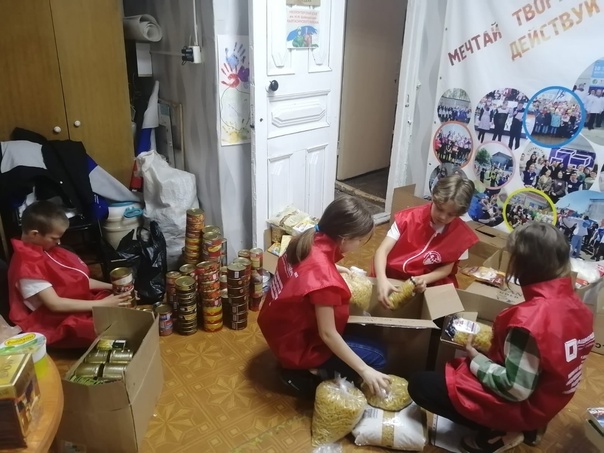